会場までのアクセス
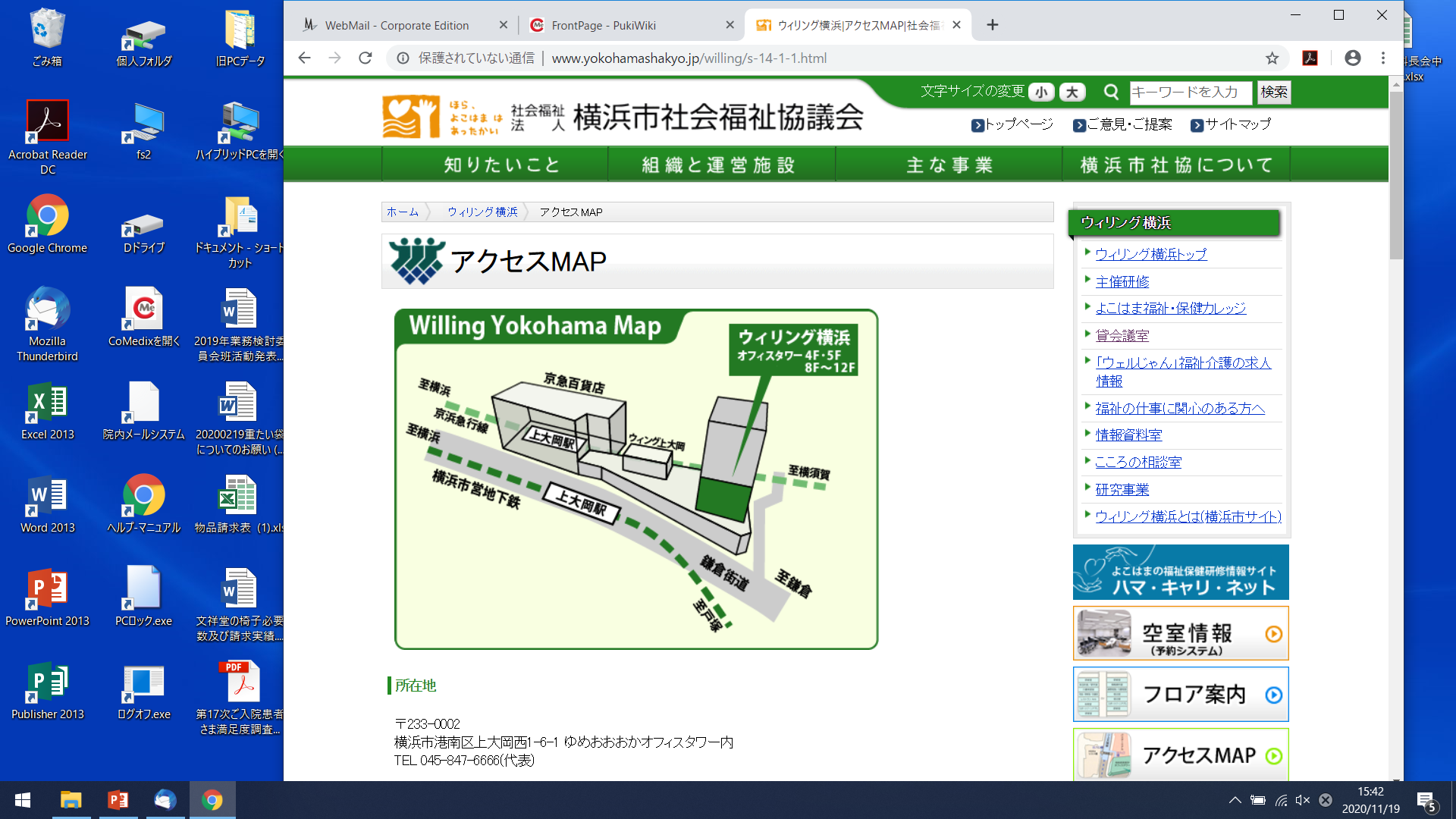 〒233-0002横浜市港南区上大岡西1-6-1 ゆめおおおかオフィスタワー内TEL 045-847-6666(代表)
京浜急行/横浜市営地下鉄
 「上大岡」駅下車 徒歩3分
研修参加申し込み
ご記入の上、メール(info@kanagawa-accw.org)
または FAX（045-322-6678）でお申し込みください
【申込先・問合せ】
 公益社団法人神奈川県介護福祉士会事務局 
🏣 221-0825 横浜市神奈川区反町3-17-2　神奈川県社会福祉センター内5階 
電話:045-319-6687   ＦＡＸ:045-322-6678   mail: info@kanagawa-accw.org